Introduction toONE SMALL TOWN
What is the ONE SMALL TOWN initiative?
An Integrated Community Development Plan
People of our town choose to work together, Cooperate and Collaborate in everything we choose to do.We beautify our towns, start community upliftment projects, fix roads & parks, start many diverse businesses, arts, culture, sports, recreation, etc.
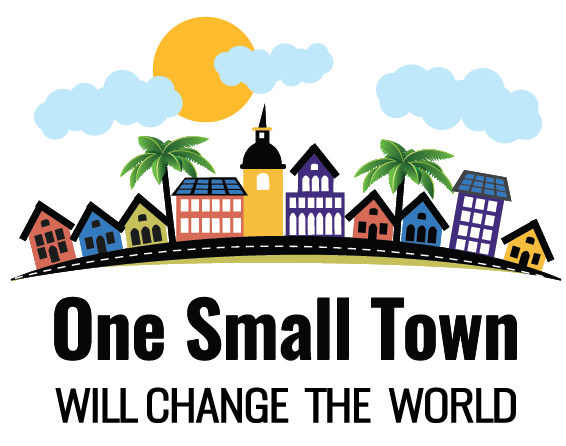 Upliftment & RejuvenationAcross all sectors
Agriculture
Food security
Technology
Engineering
Healthcare
Pharmaceutics & Cosmetics
Forestry
Building industry & Housing
Education & Training
Arts & Culture
Sport & recreation
Textiles
Tourism
Nature Conservation
Energy
Communications
Best size townsSmall to medium size towns5,000 – 50,000 population
Our Objective?To turn Small Towns into places of prosperity, abundance and careFor all residents!
How do we do this?
We achieve this withCooperation, Collaboration and a minimum of 60% majority profit shareof all new businesses that WE initiate in our towns
Making our town as productive, innovative and as wealthy as we possibly can.For the WHOLE community.
We turn our town into a Powerful Cooperative Labour Force
With this united labour forceWe create an Investment-friendly environment for investors into our town
Every member contributes 3 hours per week to ourprojects & businesses
In return we become majority profit share holders and receive a minimum of 60% of profits of all the business we set up as the ONE SMALL TOWN Co-operative
How do members benefit? Every participant receives monthly and daily benefits of from all that we grow, build, create, invent… etc.
What are the benefits?1) Monthly basket of food and goods2) Monthly Cash Dividends – equal share of 	60% net profits from ALL our businesses3) One INFINITY Token for every 3-hour shift
A town of 5,000 participantsgives us15,000 hours of FREE LabourPer week
This FREE labour forcegives us and our funding partners an unrivalled advantage over any large corporation.
We can build, manufacture or grow anything we choose as a co-operative community.
Minimum & Maximum contribution of time required?Minimum required: 3 hours per weekMaximum: 3 hours per day
Members receive ONE INFINITY TokenFor every 3-hour shift completedDeposited automatically into their digital wallet
Every business is managed by the best possible management team.The rest of the work is done by our members as part of their 3-hours per week contribution.
Community must create a legal corporate entity:Co-operative OR Non-profit companyWhatever is most suitable in your country
The People’s Councilwill be voted in by the membersThe council will manage the business interests of the people
Everyone in our town is invited to join and to become an equal member of the NEW Co-operative Company
All you have to do to become a member and equal share holder of the Co-operative is to contribute 3 hours per week to the community projects & businesses
We identify what we need as the community every year...Then we grow, build or manufacture at least THREE times as much
The surplus is sold on the open market where possible. Net Profits are distributed monthly to all members equally.
What is the Role of Investors?
Investors provides the funds to launch our new businesses presented by the community co-op
Investors may also suggest new business opportunities they would like to fund, to the OST community co-op
But the community can start their own businesses without the need for investors, with their own funds where possible.
Net Profit Revenue Split- 60% to the Community Co-op- 30% to Investor- 10% to OST head office for operational costs, 	Royalties, IP usage, land rentals, etc.
Community Co-operative will choose the investorsThey have the final say who they will accept as investors, who will get the benefit of their united labour force
Therefore, the ONE SMALL TOWN idea can never be hijacked by one greedy investor
Any town of 10,000 people has the capacity to turn over 500 million US dollars or more – per annum.
This means that every member in a community of 10,000 participating peoplecould receive thousands of dollars per annum, just in cash dividends.
BENEFITS TO INVESTORS
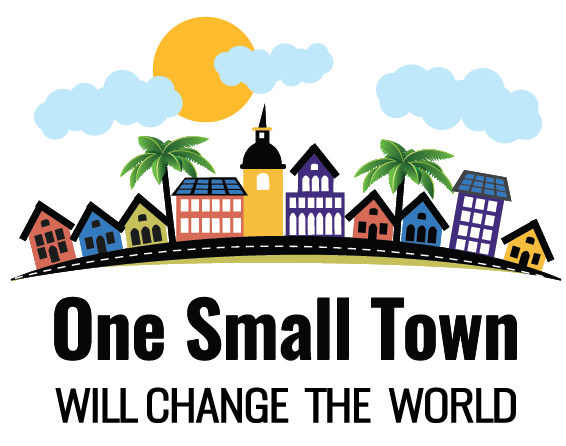 No hostile competition
The whole community becomes your partner
The whole community is on your side and cooperates for success
A united FREE labour force from participating members
Cheap components and ingredients from integrated projects like maize, wheat, wood, milk, eggs, cotton, hemp, etc…
An unmatched competitive price advantage for our products
Many other benefits like cheap electricity; clean water; healthcare, etc
UNLIMITED POTENTIAL
An entirely new approach towards reviving our towns, our economies and our lives. 
A community-driven structure 
A SIMPLE economic model that benefits all participants. 
A model that unifies entire communities towards a common goal, and fosters exponential economic growth potential.
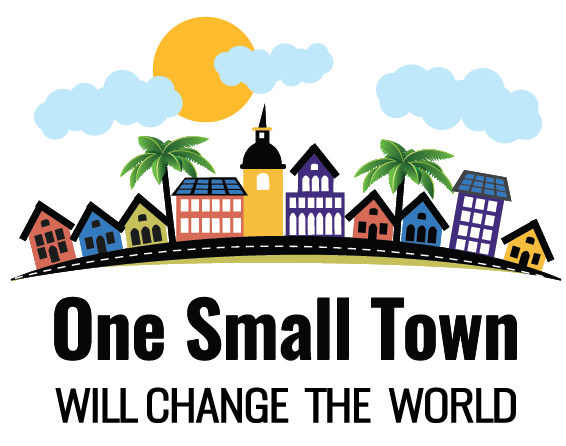 WHY NOT YOURS?
contact@onesmalltown.org